[Speaker Notes: This lecture will provide a brief introduction to geographic information systems (GIS), geographic information science (GISc), this course, and geospatial science at West Virginia University.]
About Us
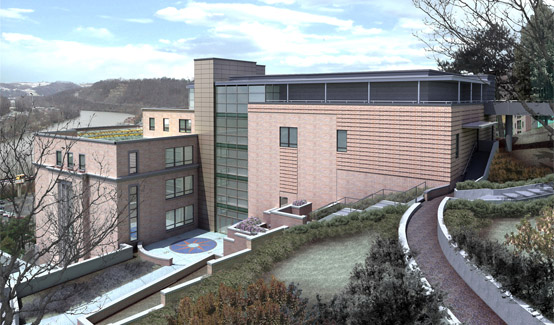 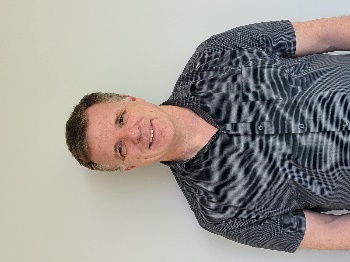 Donaldson
Director/Project Manager
Maxwell
Faculty Director
Assistant Professor (WVU Geology and Geography)
WVGISTC
Two GIS Programmers/ Developers
Three GIS Analysts
Contractors/Consultants
Graduate Research Assistants
Student Workers
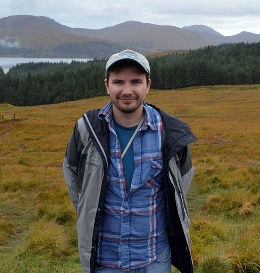 WV GIS Technical CenterWVU Department of Geology & Geography330 Brooks HallP.O. Box 6300Morgantown, WV 26506 
Phone: (304) 293-0557Fax: (304) 293-6522
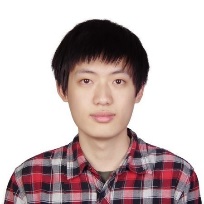 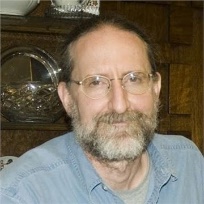 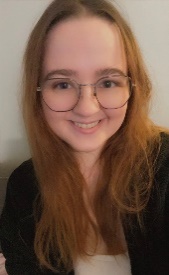 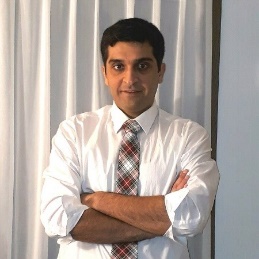 2
[Speaker Notes: My name is Aaron Maxwell. I am an Assistant Professor in the Department of Geology and Geography. I grew up in Preston County, West Virginia, went to college in Philippi, West Virginia at Alderson Broaddus College, then attended graduate schools at West Virginia University in the department in which I now work. 

My primary interest is working with digital map data. The fields of Geographic Information Systems (GIS) and Geographic Information Science (GISc) are focused on developing methods to create, store, visualize, and analyze map data using computers. Remote sensing relates to the process of collecting data from a distance, or without coming into physical contact with the feature of interest. A common example is collecting images of the Earth’s surface using sensors attached to satellites. 

So, I am an Earth Scientists who analyzes digital map data to extract useful and actionable information. This is just one application of data science.]
Establishment
Executive Order 4-93 (November 1993)
Through West Virginia Geologic and Economic Survey and Department of Commerce
On April 23 1998, Governor Cecil Underwood dedicated the center in new laboratory facilities in the Department of Geology and Geography at West Virginia University
Provide coordination and technical support in the development and operation of geographic information systems (GIS) for the state’s spatial data infrastructure
Statewide geospatial activities are coordinated through the WV Office of GIS Coordination, WV Geological and Economic Survey
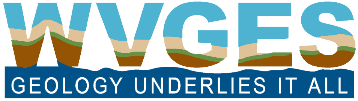 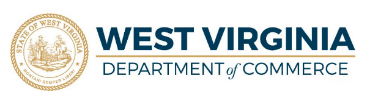 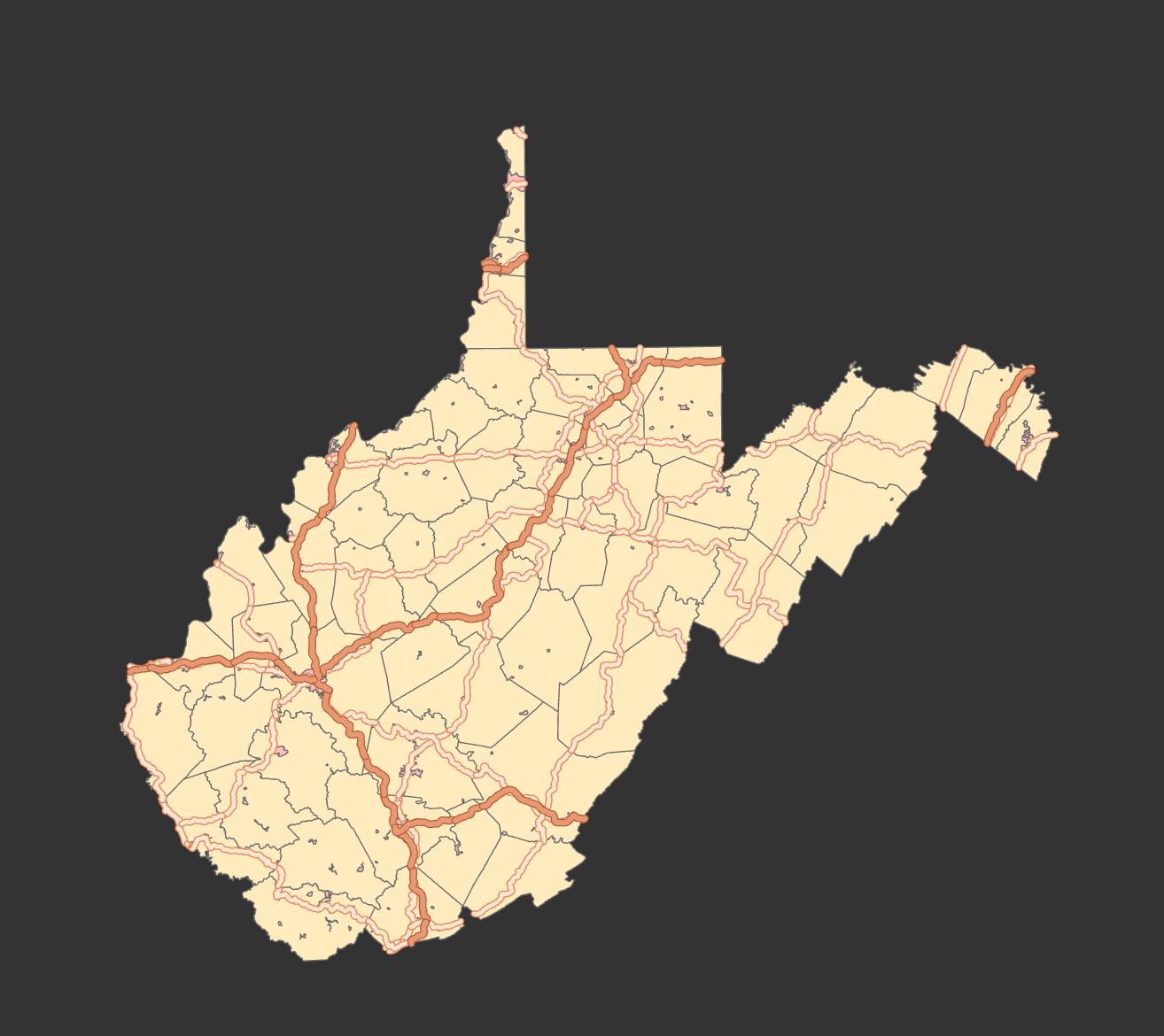 3
Mission
Reduce duplication of data development efforts among organizations
Catalog and distribute GIS spatial data and information free-of-charge through the internet
Coordinate acquisition of new data additions to the West Virginia Spatial Data Infrastructure
Assist with strategic planning, development, and implementation of statewide mapping guidelines
Provide advisory services and training programs in the field of geographic information science
Conduct research and provide education towards improvement of geographic information technologies
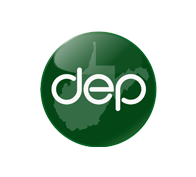 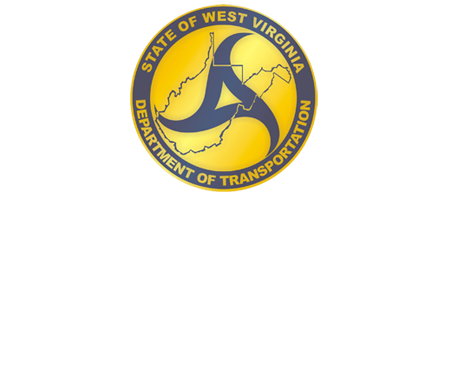 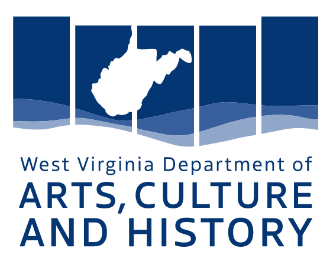 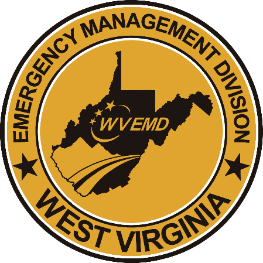 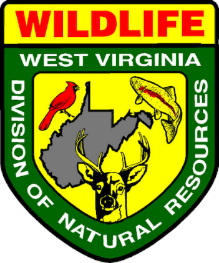 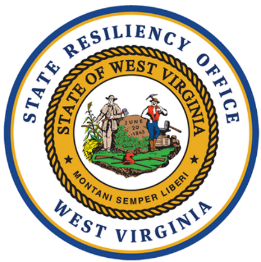 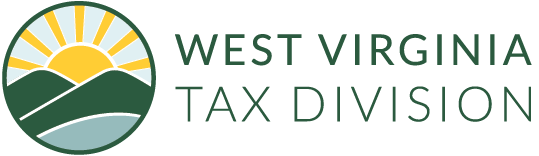 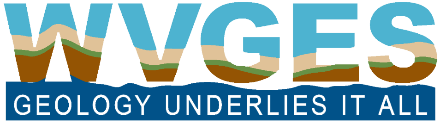 4
Services to the State
5
Spatial Data Clearinghouse
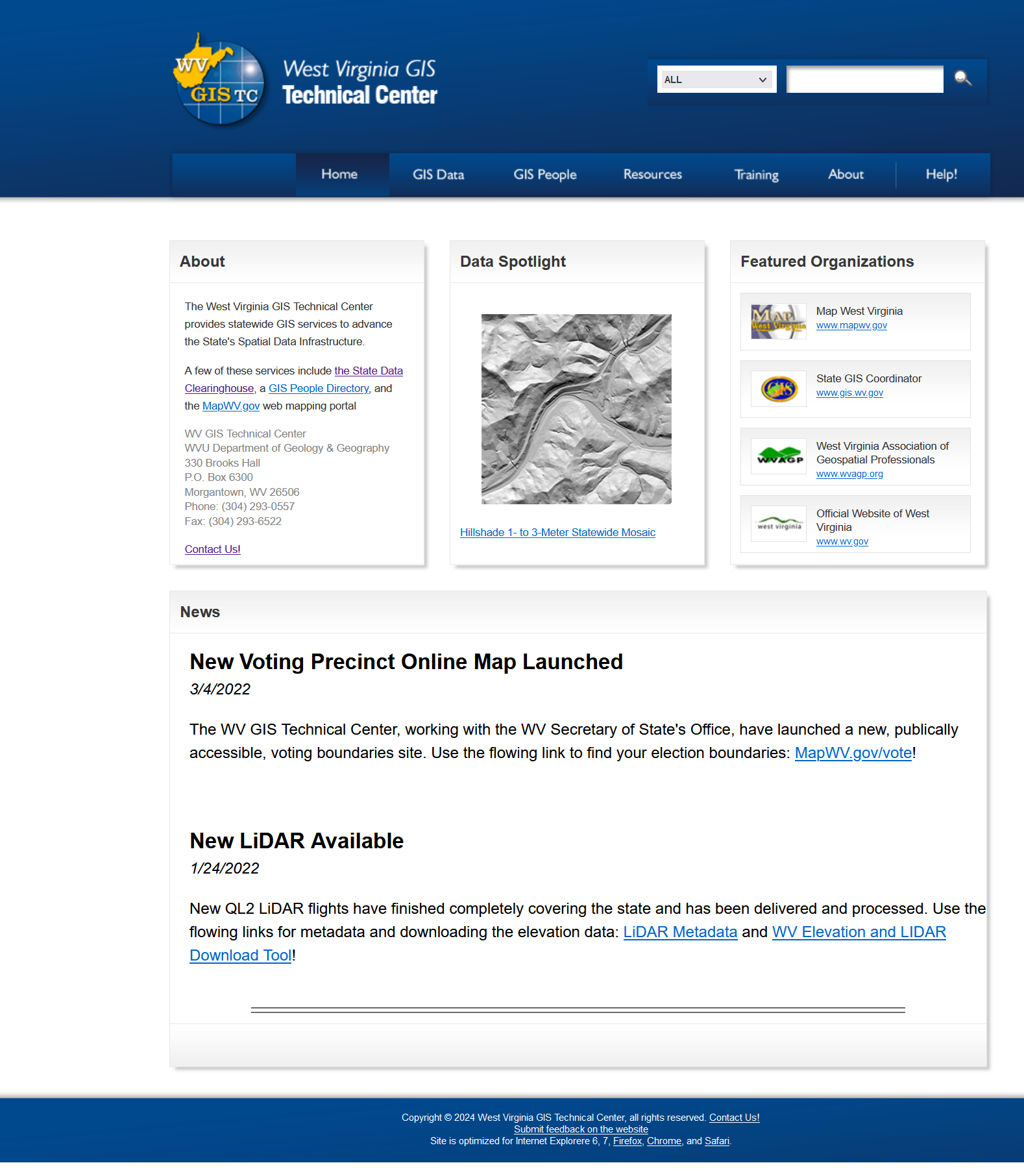 https://wvgis.wvu.edu/data/data.php 
https://www.mapwv.gov/gis_services.html  
Over 300 unique datasets and 120 web services
Valued at more than $70 million dollars
In 2023 the wvgis.wvu.edu webpage averaged over 53,000 views (i.e., page loads or reloads either from internal or external links) and 581 visits (i.e., landing on page from an external page) per day with over 19 million page views and 212,000 page visits for the entire year
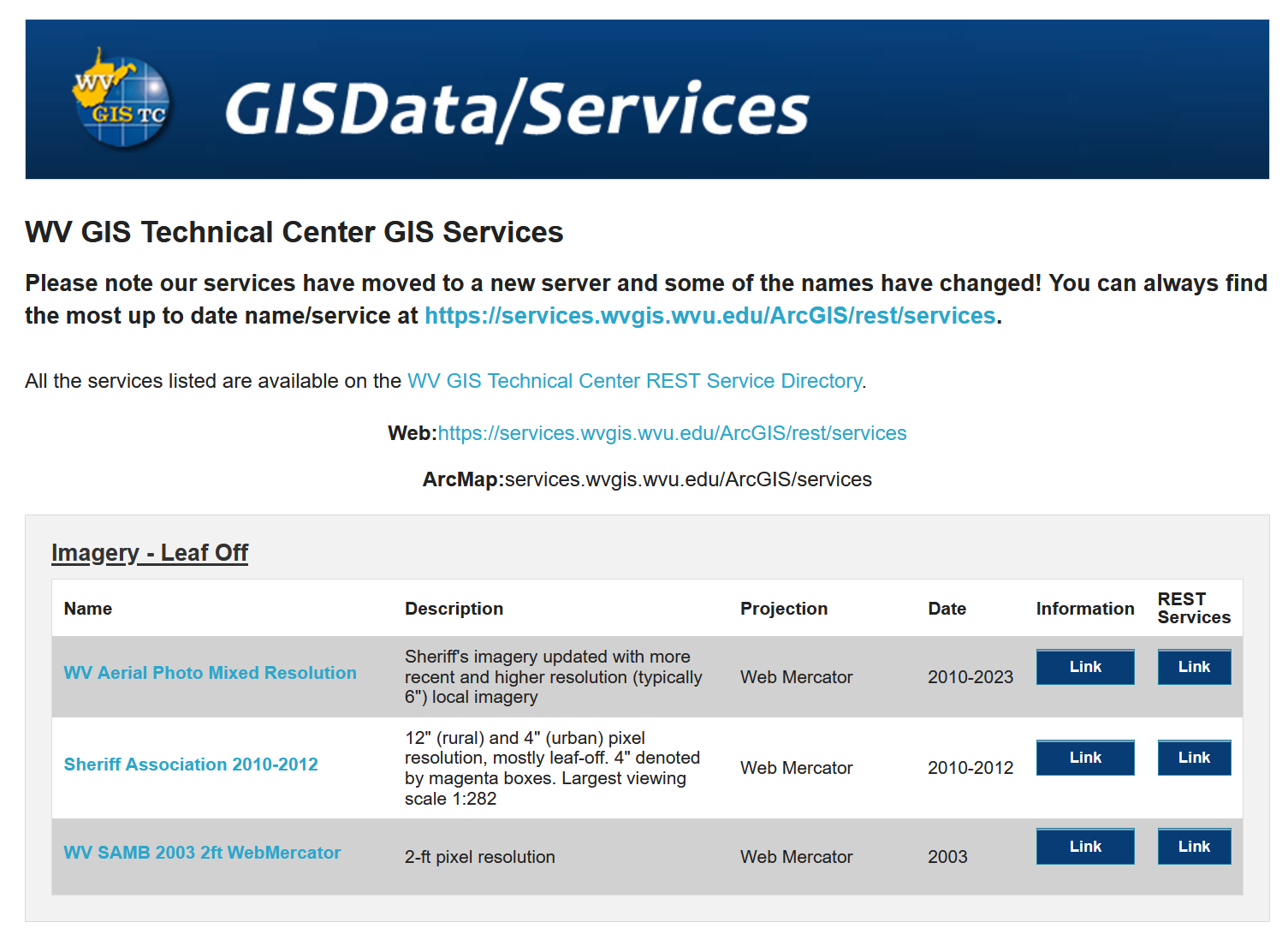 In need of updating and modernization.
This web-based clearinghouse is central to the state’s geospatial data infrastructure.
6
Web Maps and Services
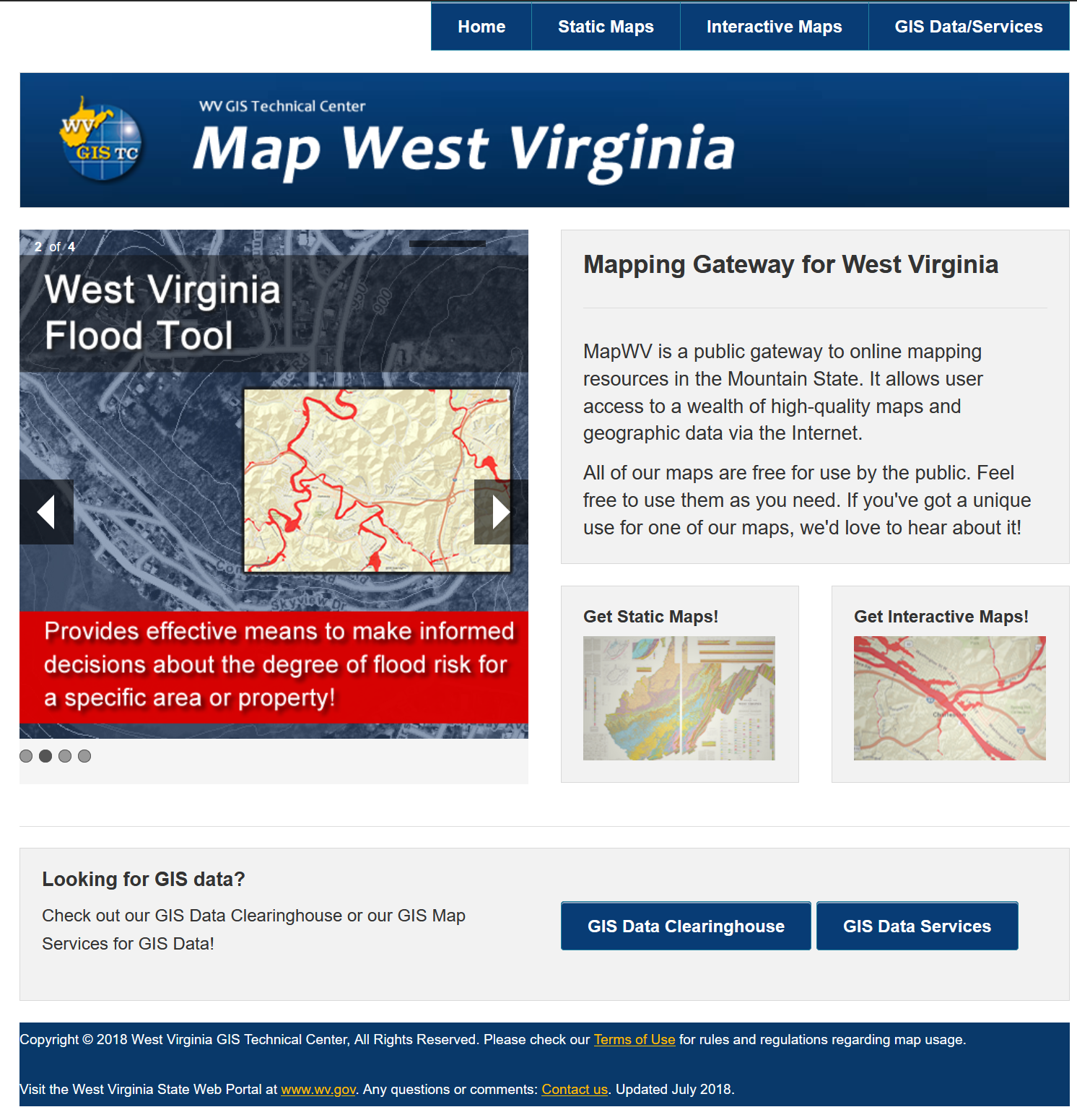 www.mapwv.gov 
Publicly accessible gateway to essential base map layers and geoprocessing services
In 2023 mapwv.gov had on average over 106,000 page views and 8,000 page visits per day with a total of over 38 million views and 2.9 million visits. 
The most visited app is the WV Property Viewer (https://www.mapwv.gov/parcel/) followed by the WV Property Assessment app (https://www.mapwv.gov/assessment/). 
Other key services/apps include the WV Flood Tool (https://www.mapwv.gov/flood/), WV Trail Inventory (https://www.mapwv.gov/trails/), and Hunting, Trapping, Fishing Map (https://mapwv.gov/huntfish/).
Requires continuing support/maintenance
7
Interactive Maps
Property Viewer
WV Cultural Resources
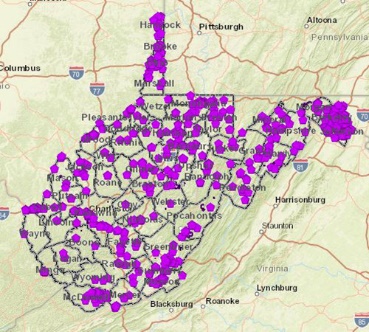 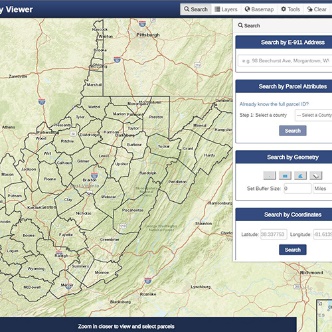 https://www.mapwv.gov/parcel/
https://mapwv.gov/shpo/
Landslide
Tool
Trail Inventory
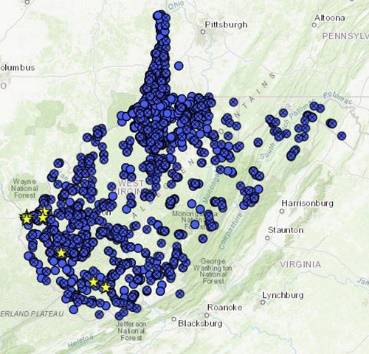 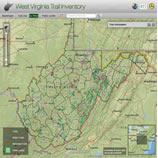 https://www.mapwv.gov/trails/
Flood Tool
Hunting and Fishing
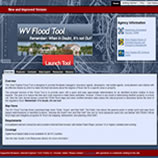 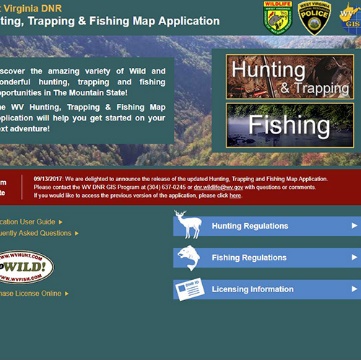 https://www.mapwv.gov/flood/
https://mapwv.gov/huntfish/
8
Teaching/Workforce Development
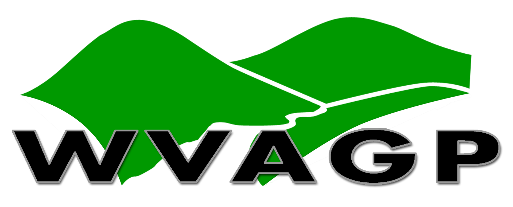 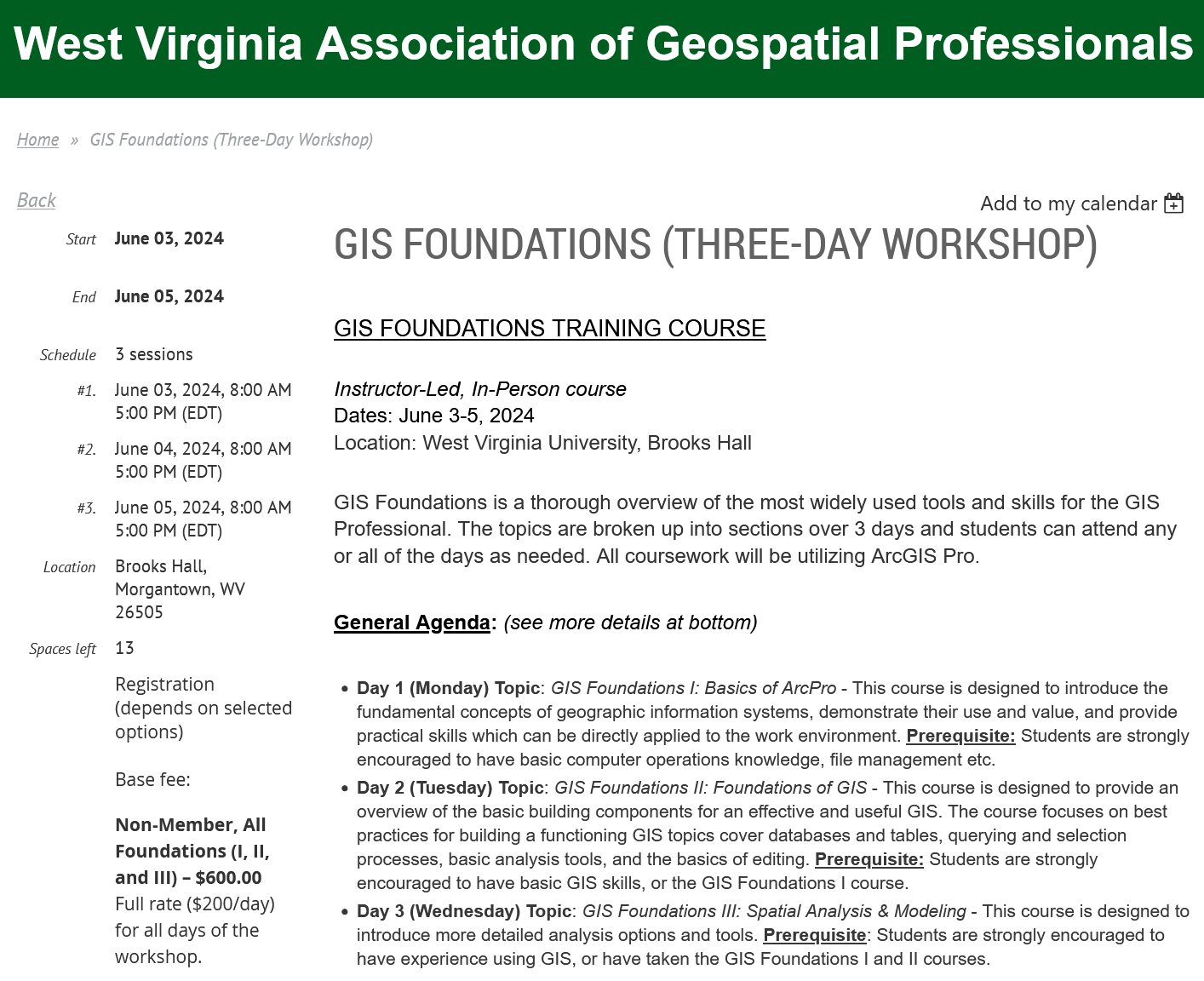 West Virginia Association of Geospatial Professionals (WVAGP)

West Virginia View
https://www.wvagp.org/
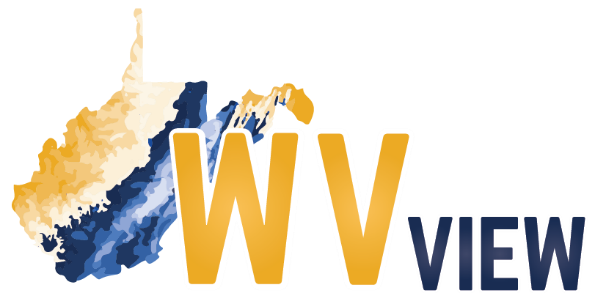 https://wvview.org/
https://www.wvagp.org/event-4829791
9
Project/Data Highlight
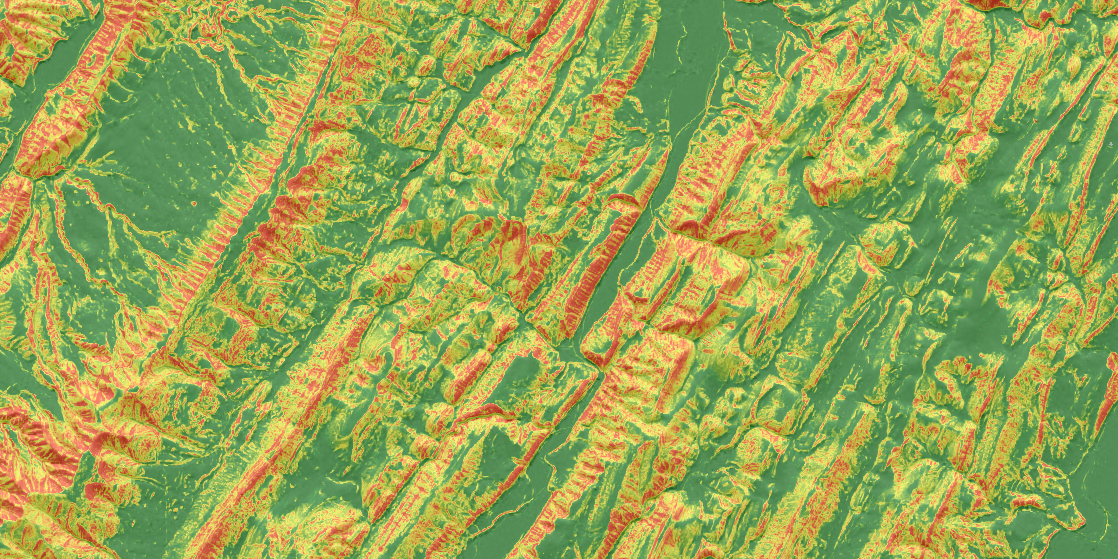 Landslide Hazards
Statewide LiDAR Elevation Data
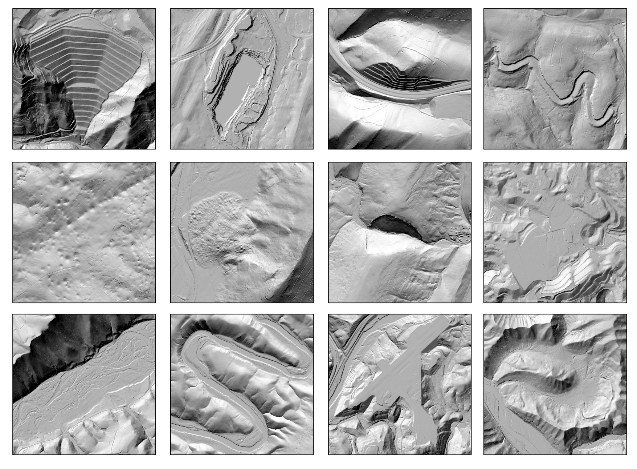 https://www.arcgis.com/apps/webappviewer/index.html?id=cb01c47cfa884309b4f38dcd7542f805
http://data.wvgis.wvu.edu/elevation/
Tax Parcels
Statewide High-Res Aerial Imagery
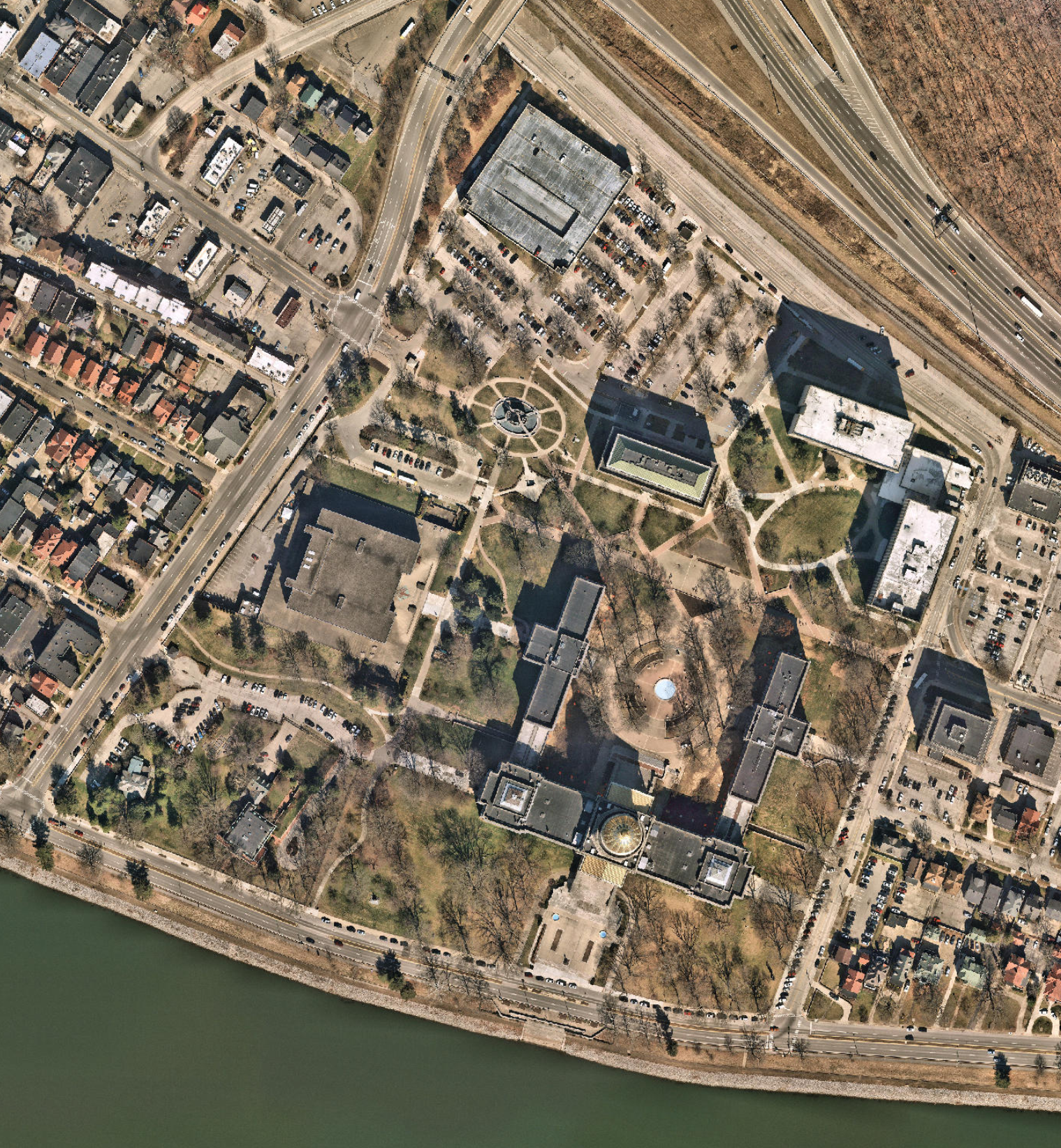 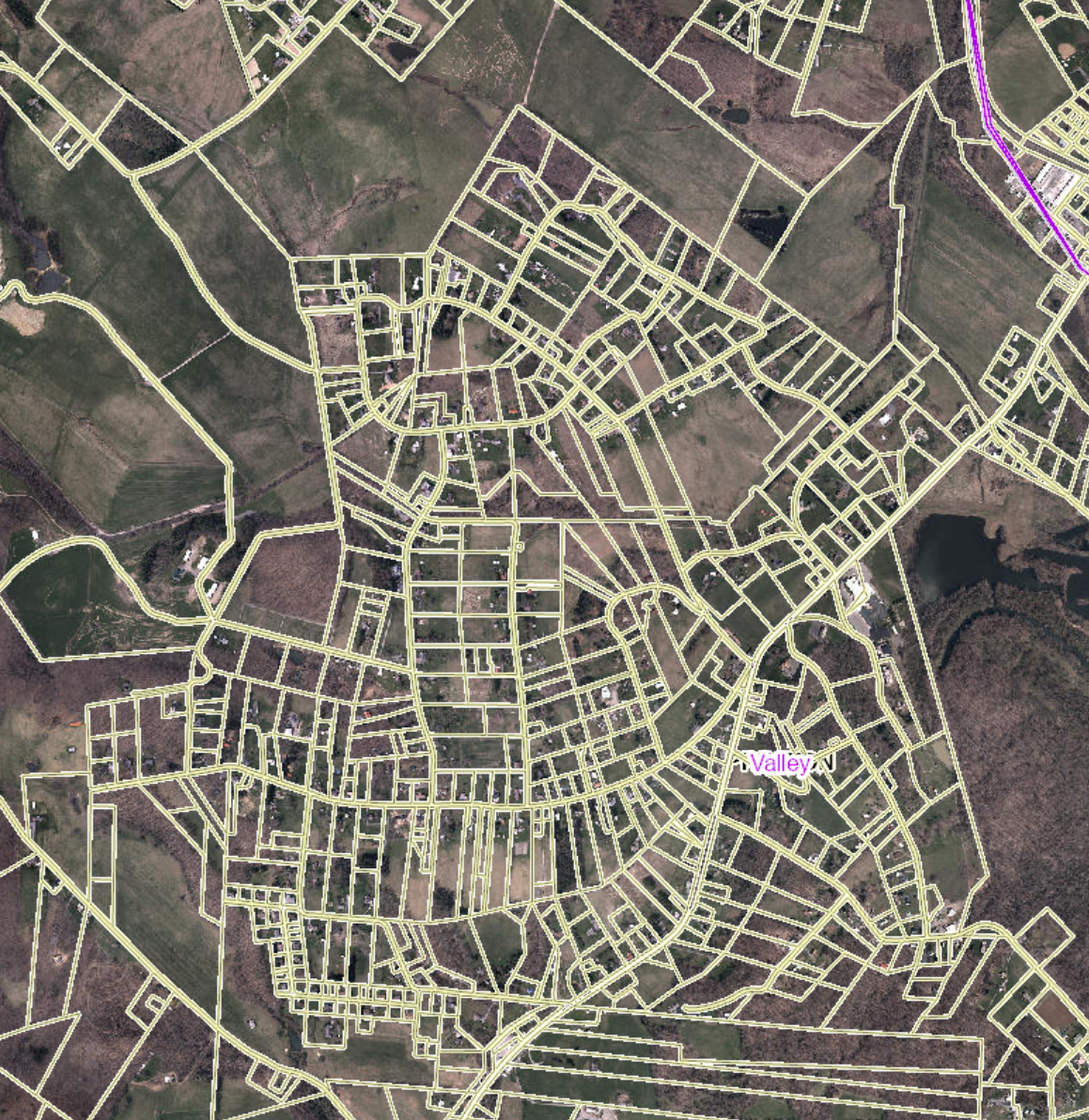 https://www.mapwv.gov/parcel/
https://services.wvgis.wvu.edu/ArcGIS/rest/services
Highway plan scanning
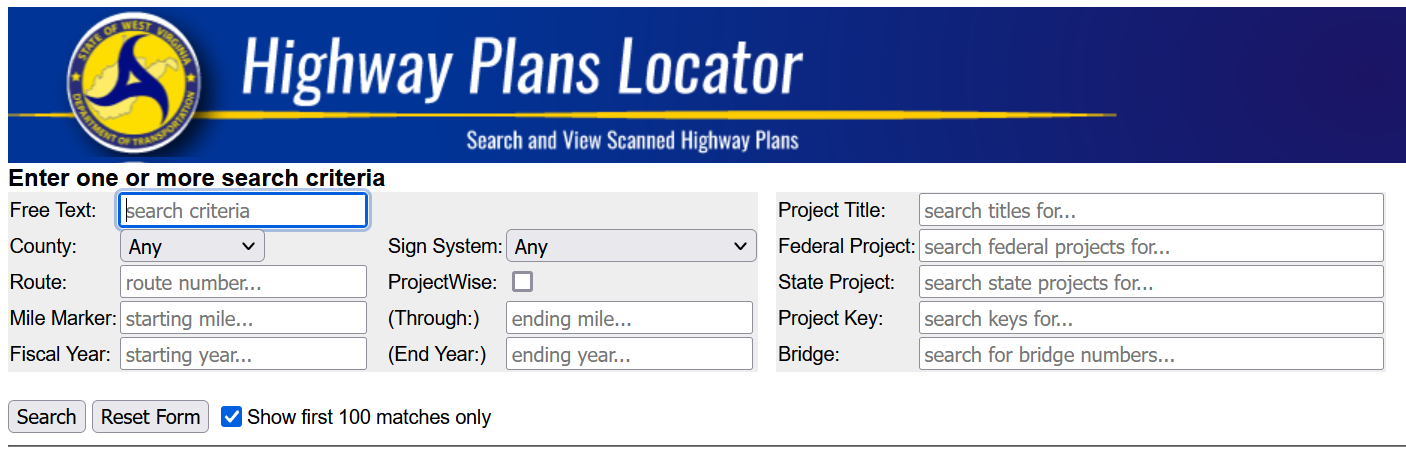 http://www.mapwv.gov/DOTplans/
Addressing
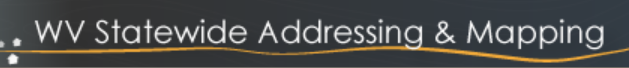 http://wvsams.mapwv.org/samsii/
10
WV Flood Tool
11
West Virginia Flood Tool
Support the public and floodplain managers of 268 flood-prone communities with regulatory and flood risk products including maintaining an inventory of 98,000 structures located in high-risk floodplains. 
www.mapwv.gov/flood
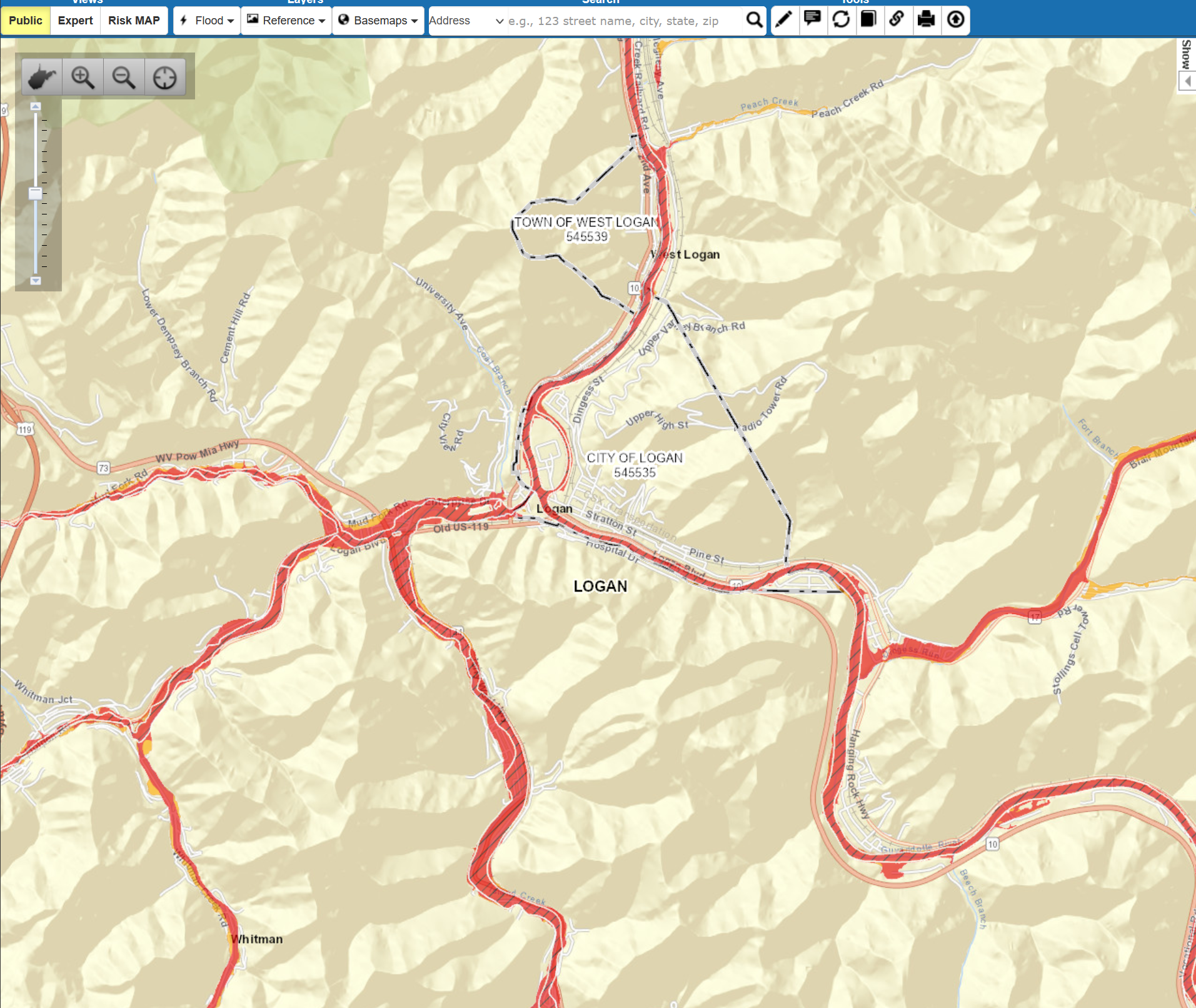 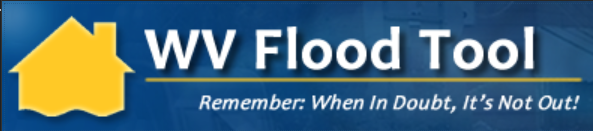 12
West Virginia Property Viewer
Coordinate with county assessors and WV State Tax Department to maintain 1.4 million parcels on the WV Property Viewer
www.mapwv.gov/property 
Most popular website hosted by the Center
Weekly updates of delinquent properties from the WV State Auditor’s Office
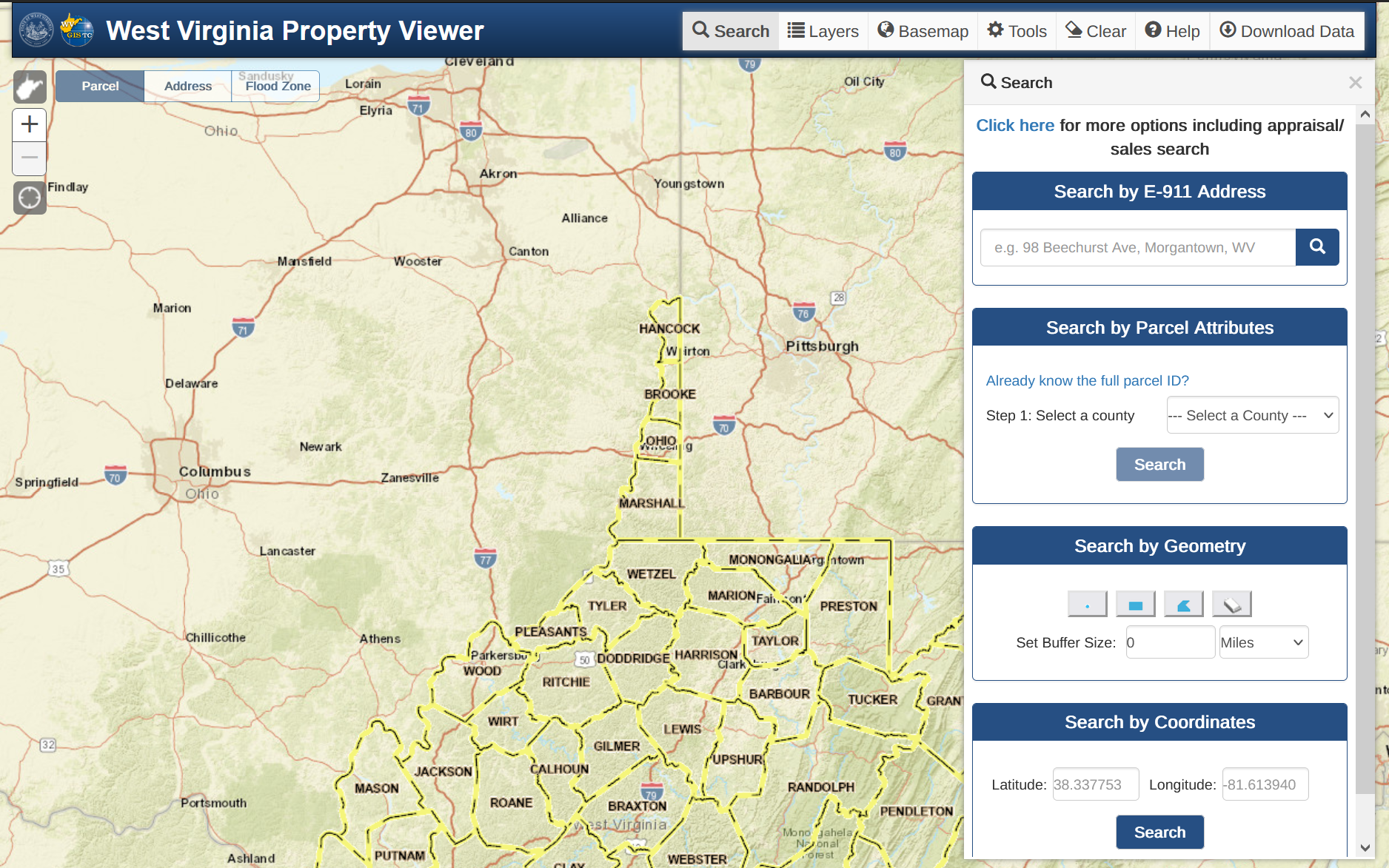 13
WVFRF
14
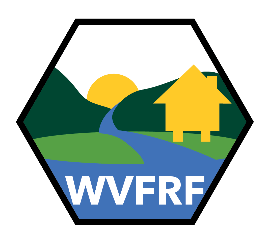 WV Flood Resiliency Framework
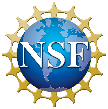 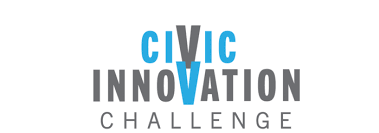 National Science Foundation
Award Number 2321985: "CIVIC-FA Track B: Creating the West Virginia Flood Resilience Framework for comprehensive disaster response and long-term community recovery" 
State-wide survey to assess how well WV residents have recovered from past floods and how prepared they are for future floods
Flood risk indicator reports for all 286 floodplain communities in WV
Develop in-depth flood risk visualization tools for select communities
In-person and virtual trainings about floodplain management and flood insurance
Host the Statewide Flood Resilience Symposium 
Build and launch the WVFR
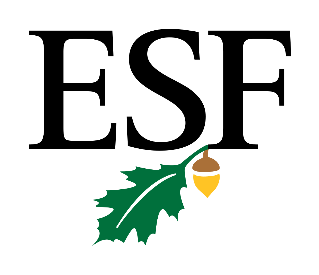 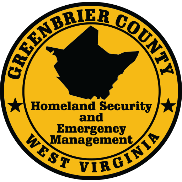 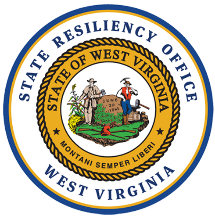 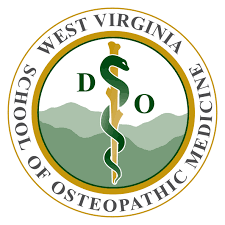 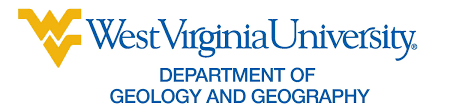 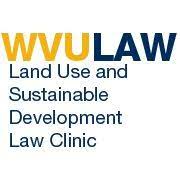 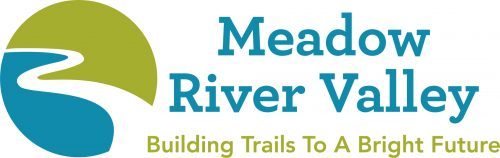 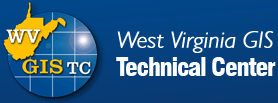 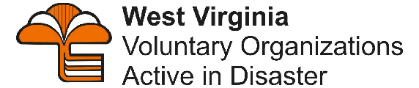 15
Goals
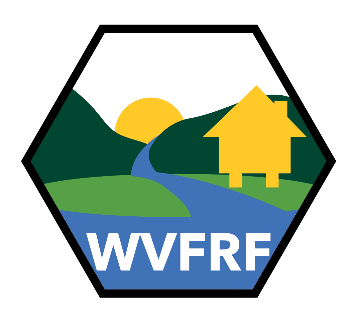 Support data-driven decision making at multiple scales
Aggregate best available data
Support State Resiliency Plan
Understand risks and resiliencies
Prioritize mitigation efforts
Link to resources from other agencies
Interfaces for different users: property owners, business owners, community leaders, and mitigation professionals
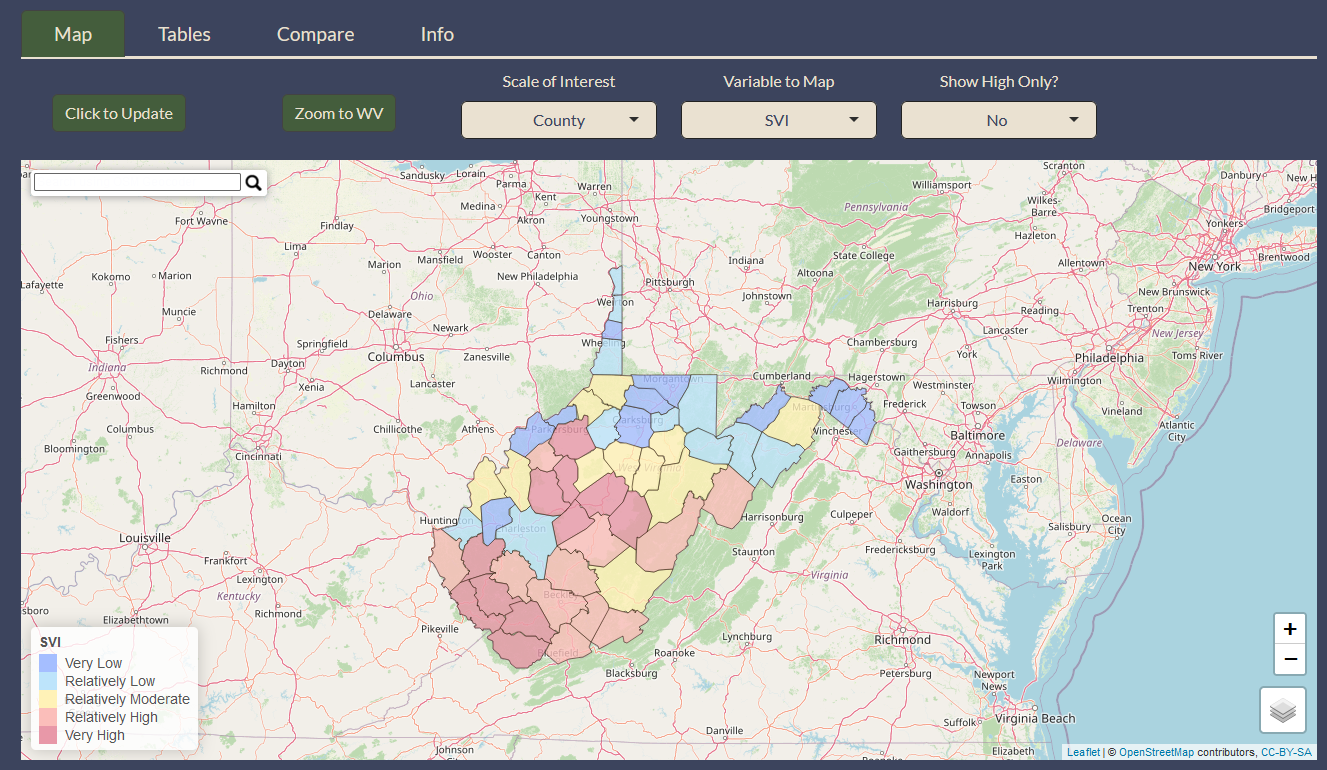 16
Indicators
Watersheds
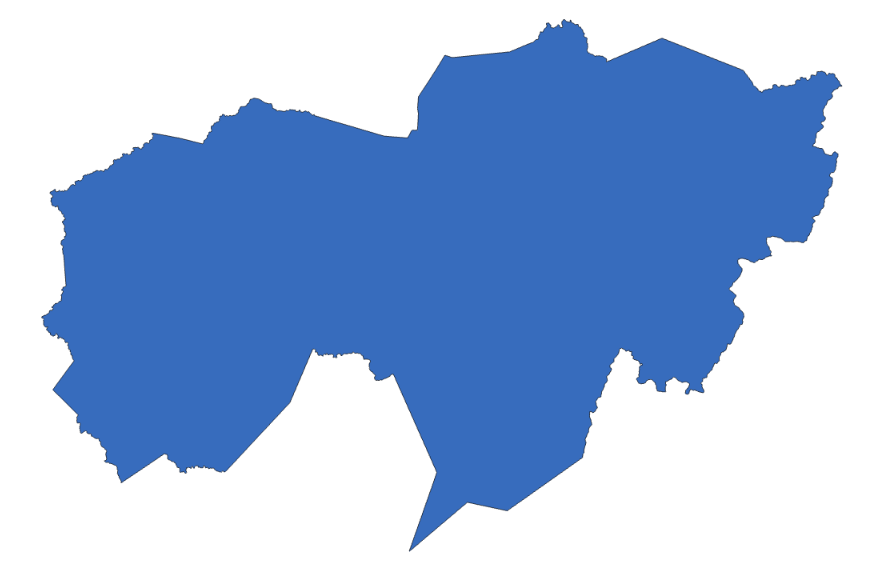 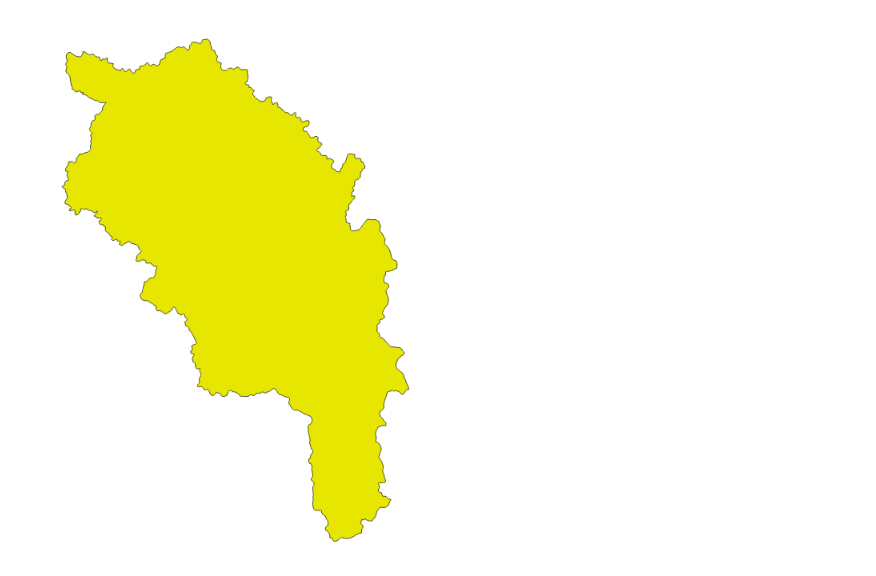 Regions
Unincorporated
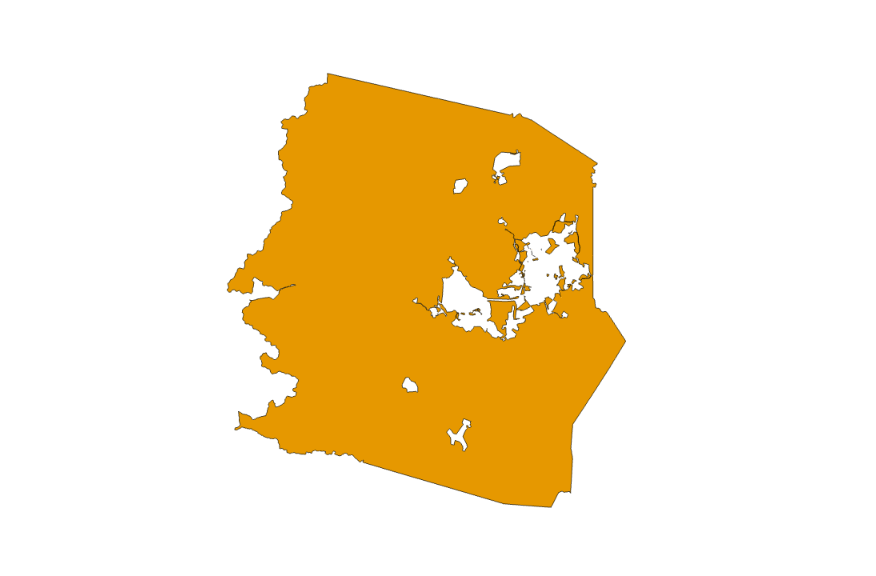 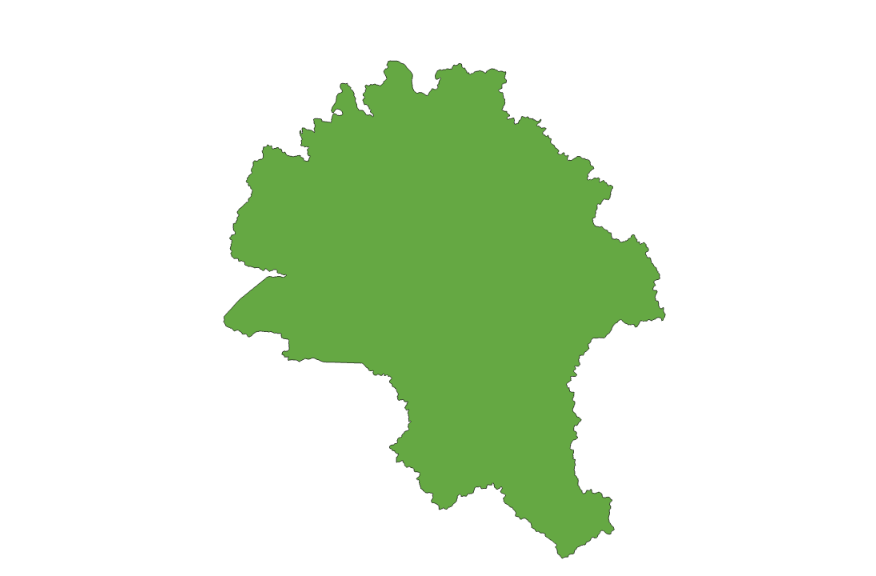 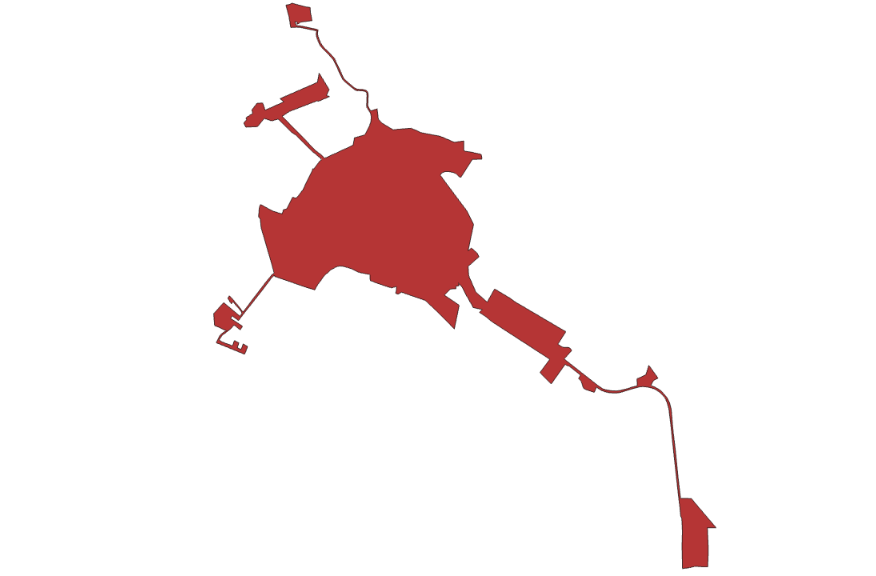 Provide a variety of indicators at different scales
Currently working on this phase of the project
Incorporated
Counties
17
Indicators
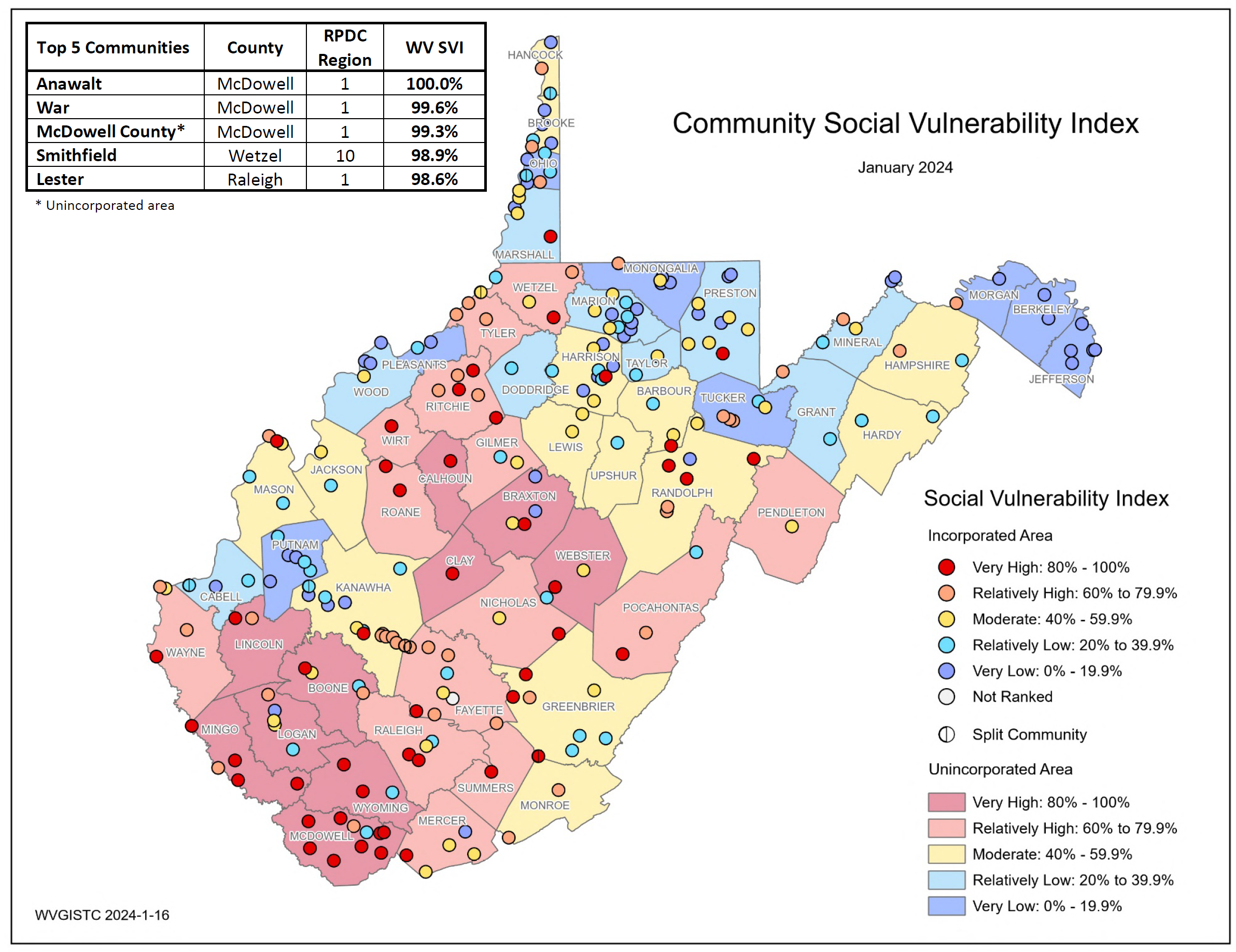 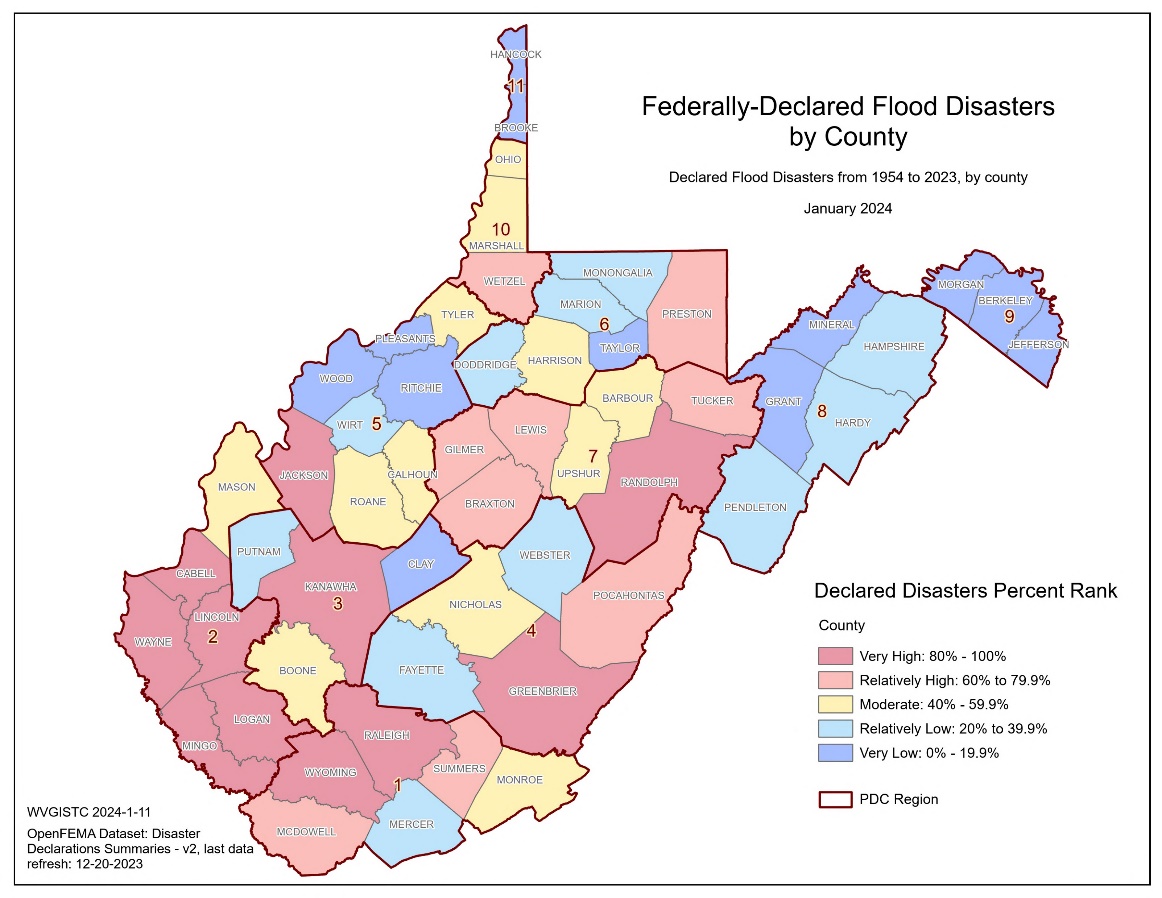 18
Timeline
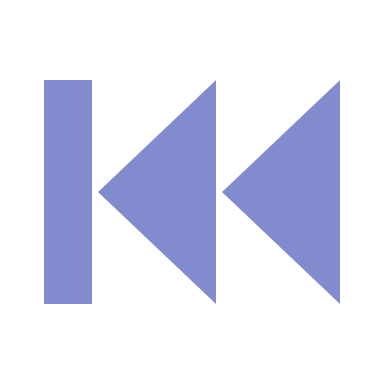 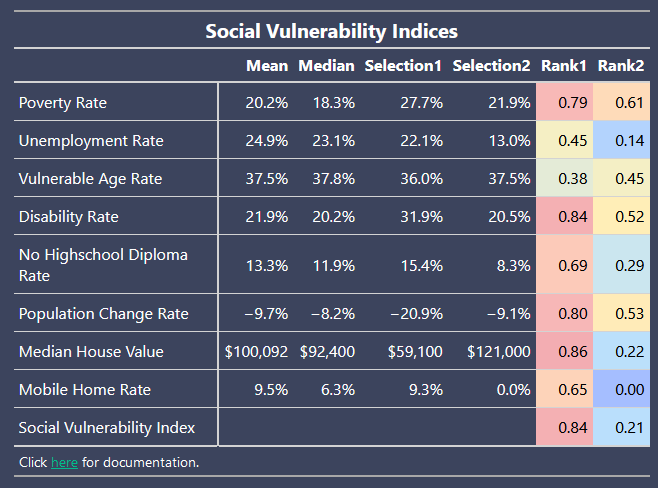 Completed
Basic UI design
People/social indicators
In-Progress
Additional indicators
Documentation
To do
App refinement
Integration with WRF
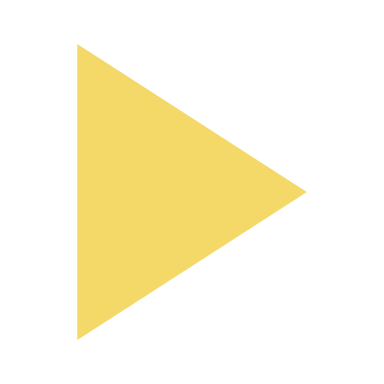 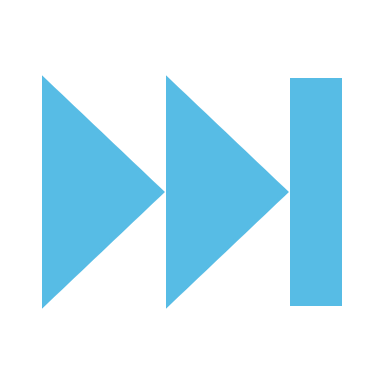 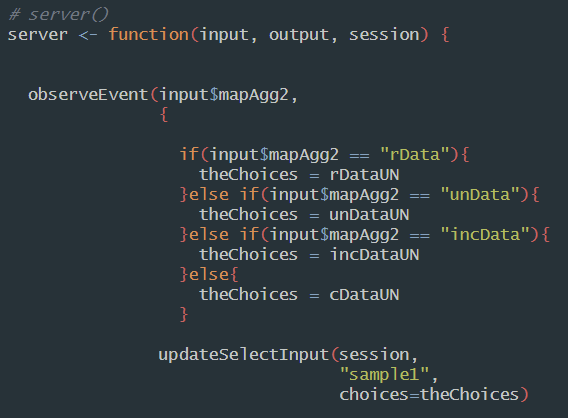 Beta version by July 2024/Version 1.0 by Oct. 2024
19
Longevity
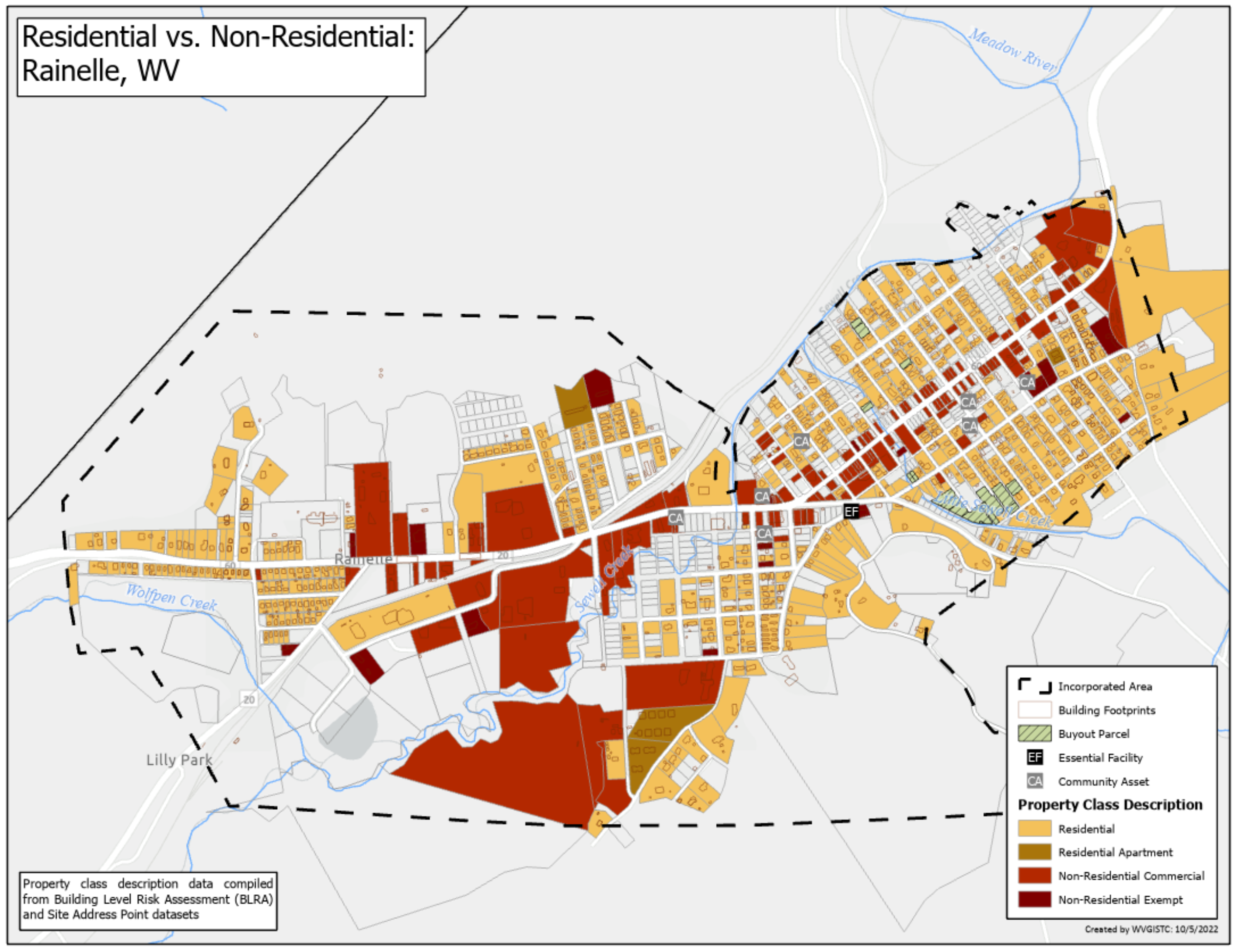 Value of tool lies in accuracy/timeliness of data
National-scale tools have limited site-specific data
Developing such data is time consuming and labor intensive
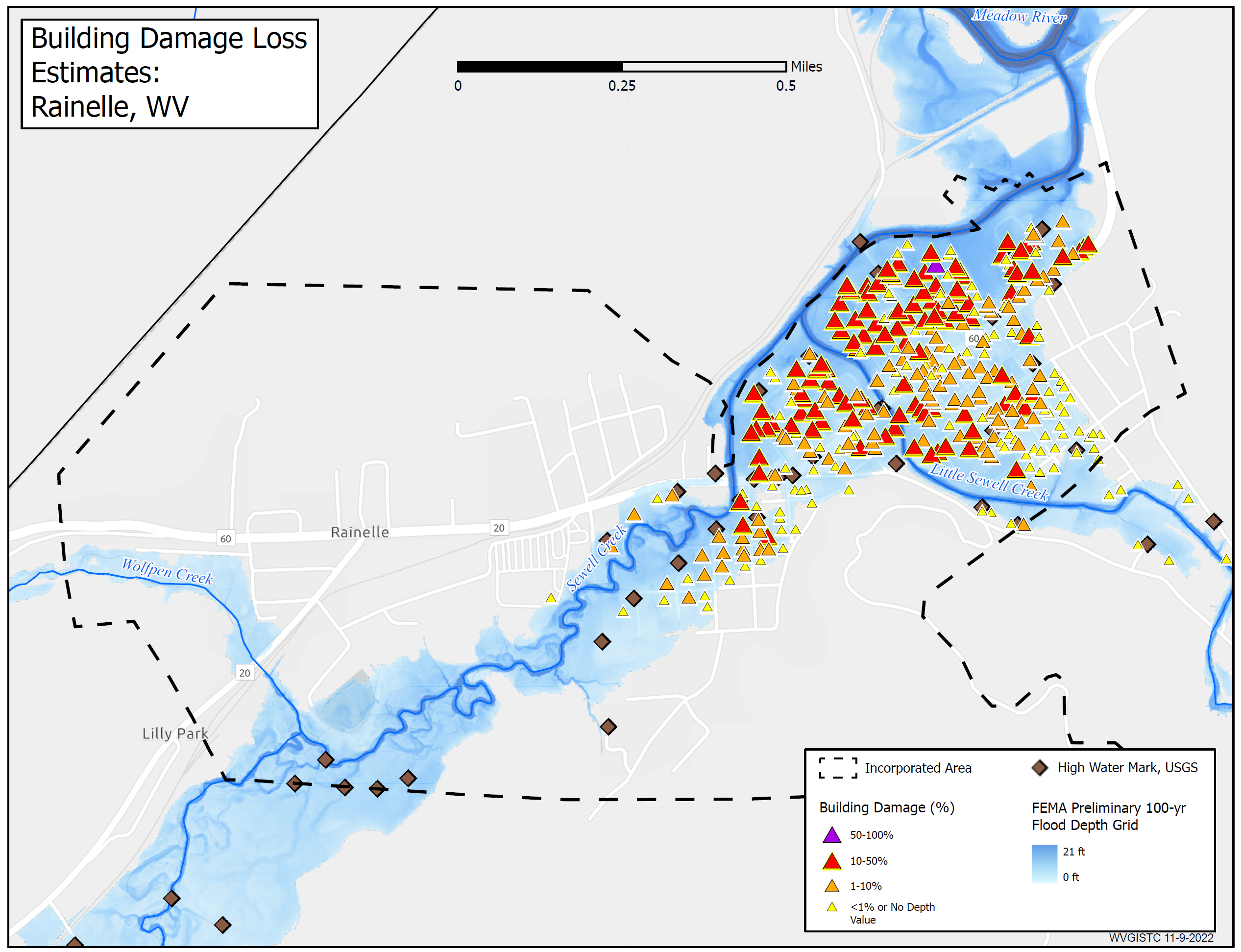 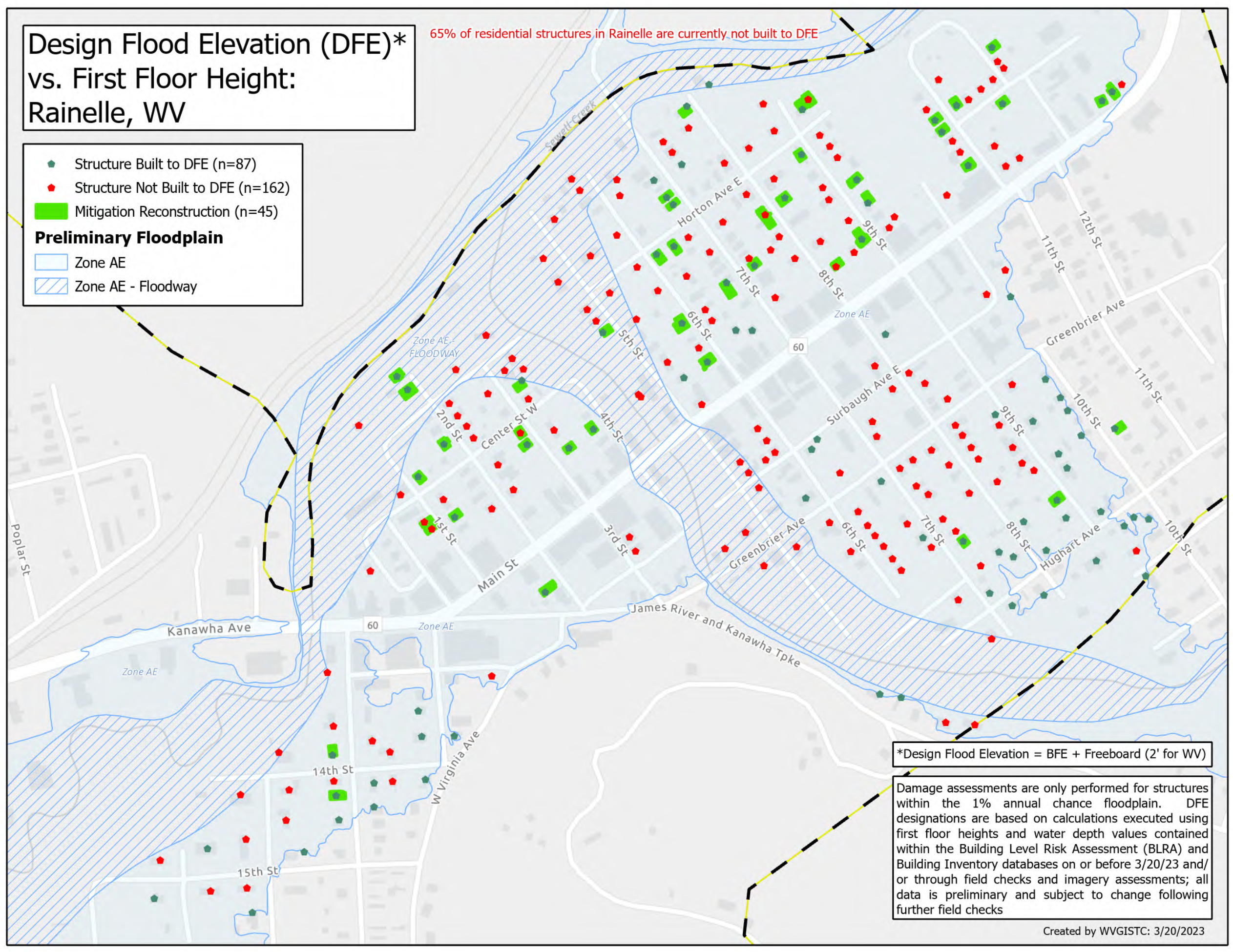 20
Maintaining/Expanding the WVFRF
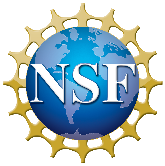 Initial funding from NSF ends in October 2025
Maintenance and updates are needed
Support SRO’s mission
Goal of finding a means to sustain the tool long-term
Support for two analysts, hardware/software, travel
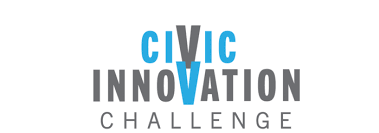 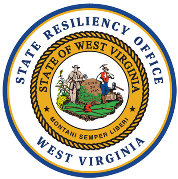 21